Unity 5
Visual Studio Code * Asset Store * FPS * Terrain
Visual Studio Code
Set up on Windows and Mac OS
Visual Studio Code
http://code.visualstudio.com
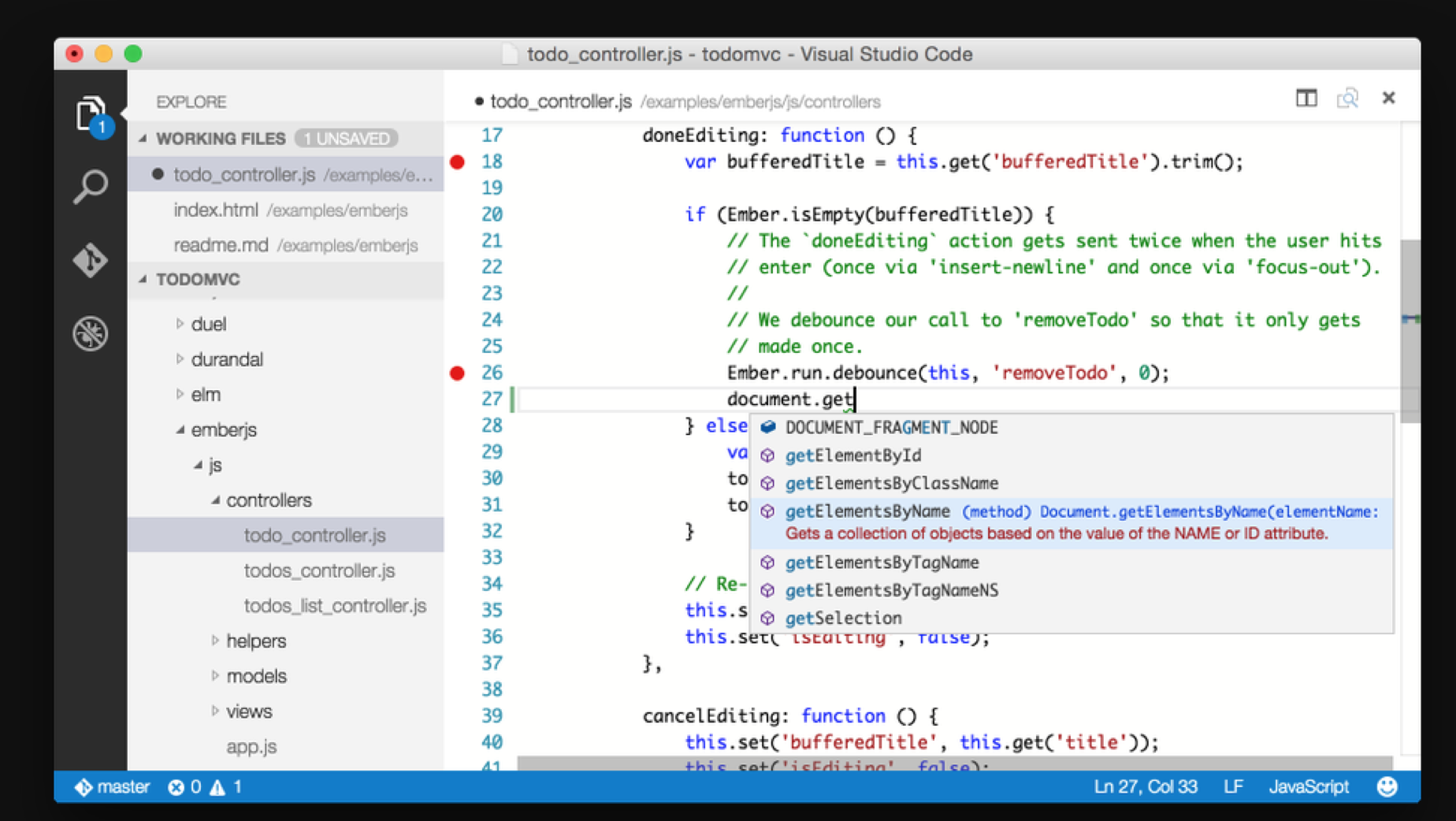 VS Code Setup on Windows
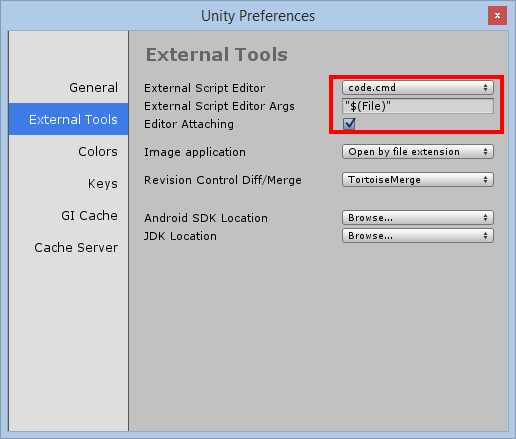 Click Edit  Preferences
External Tools

Browse to:
“C:\Users\<profile>\AppData\Local\Code\Bin\”

Select code.cmd

OPTIONAL:
In VS Code, open the project folder to use Intellisense
http://darkgenesis.zenithmoon.com/configuring-unity3d-to-use-the-new-lightweight-visual-studio-code-editor/
VS Code Setup on Mac
Click Assets  Sync MonoDevelop Project

Open VS Code, pick project folder

Pick a project (-csharp.sln) file
http://unreferencedinstance.com/how-to-integrate-visual-studio-code-with-unity3d-project/
Launch Any Script from Unity
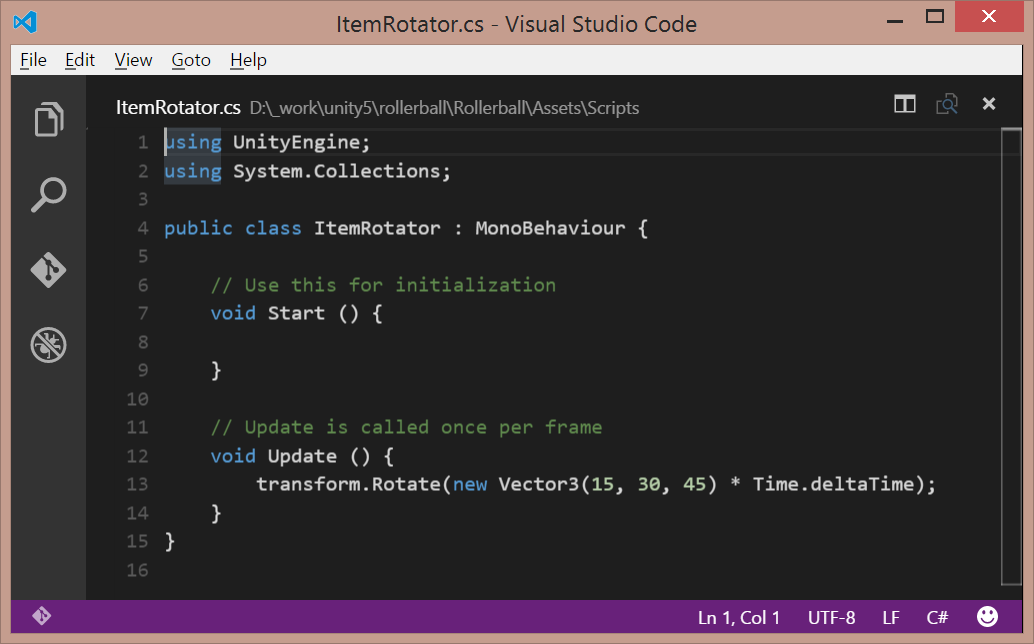 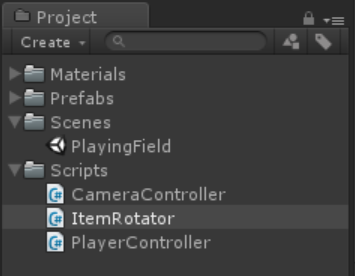 Double-click Script file
Choose a Theme: Light, Dark, High Contrast
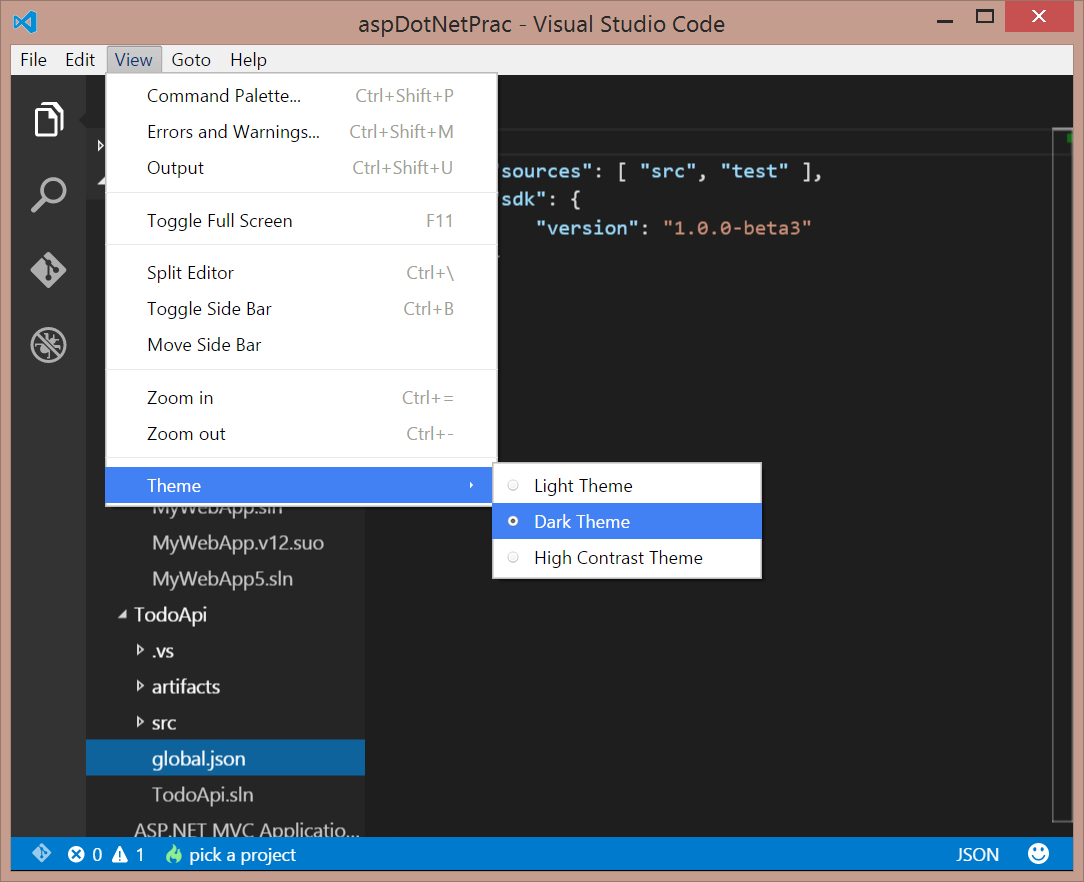 On the top menu,
Click View
Click Theme
Choose a theme:
Light Theme
Dark Theme
High Contrast Theme
Asset Store
Get free/paid assets for your game
Launch Unity’s Asset Store
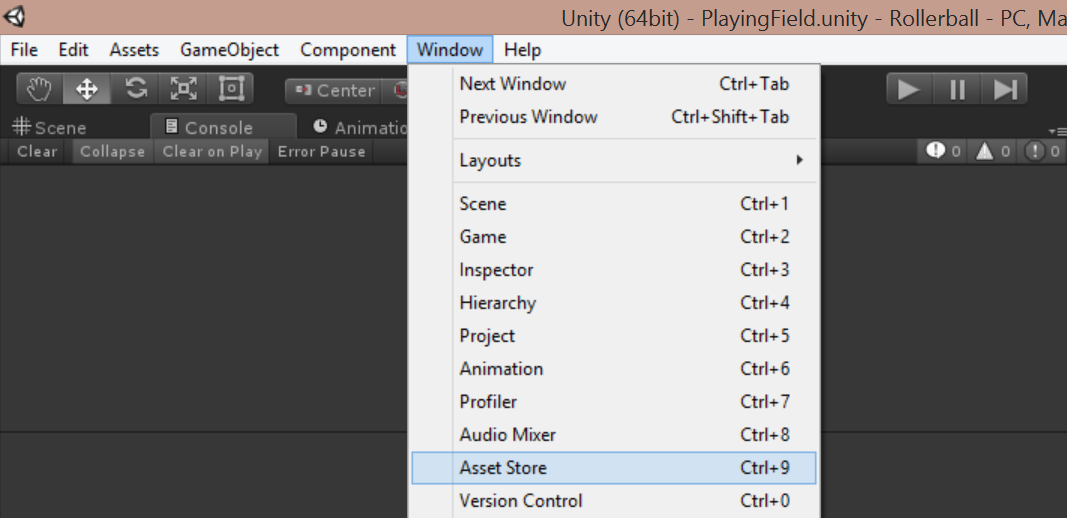 On the top menu,
Click Window 
Click Asset Store

Shortcut: Ctrl+9
Asset Store Window
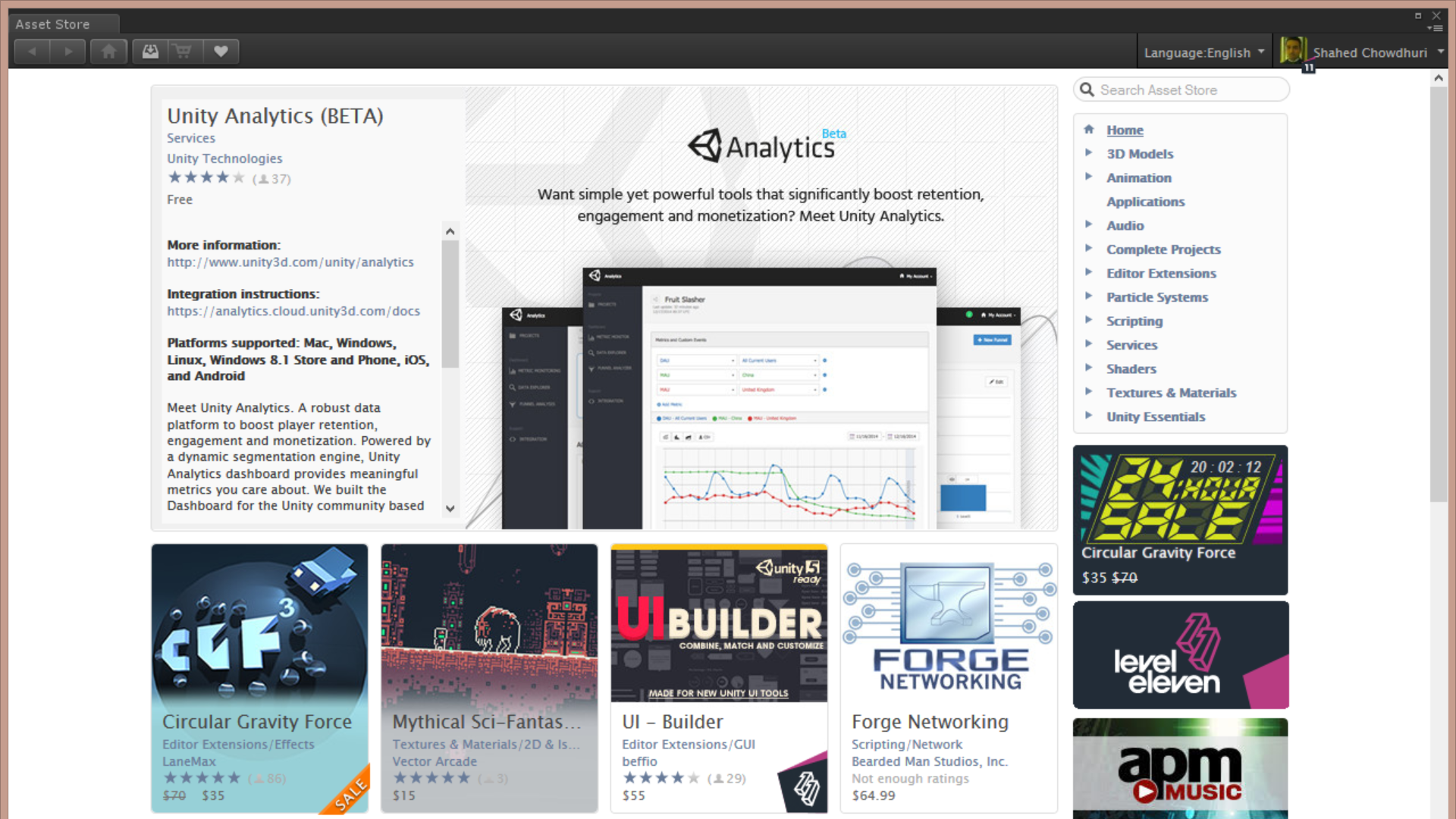 Verify that 
you’re logged in.
Asset Store: Top Paid
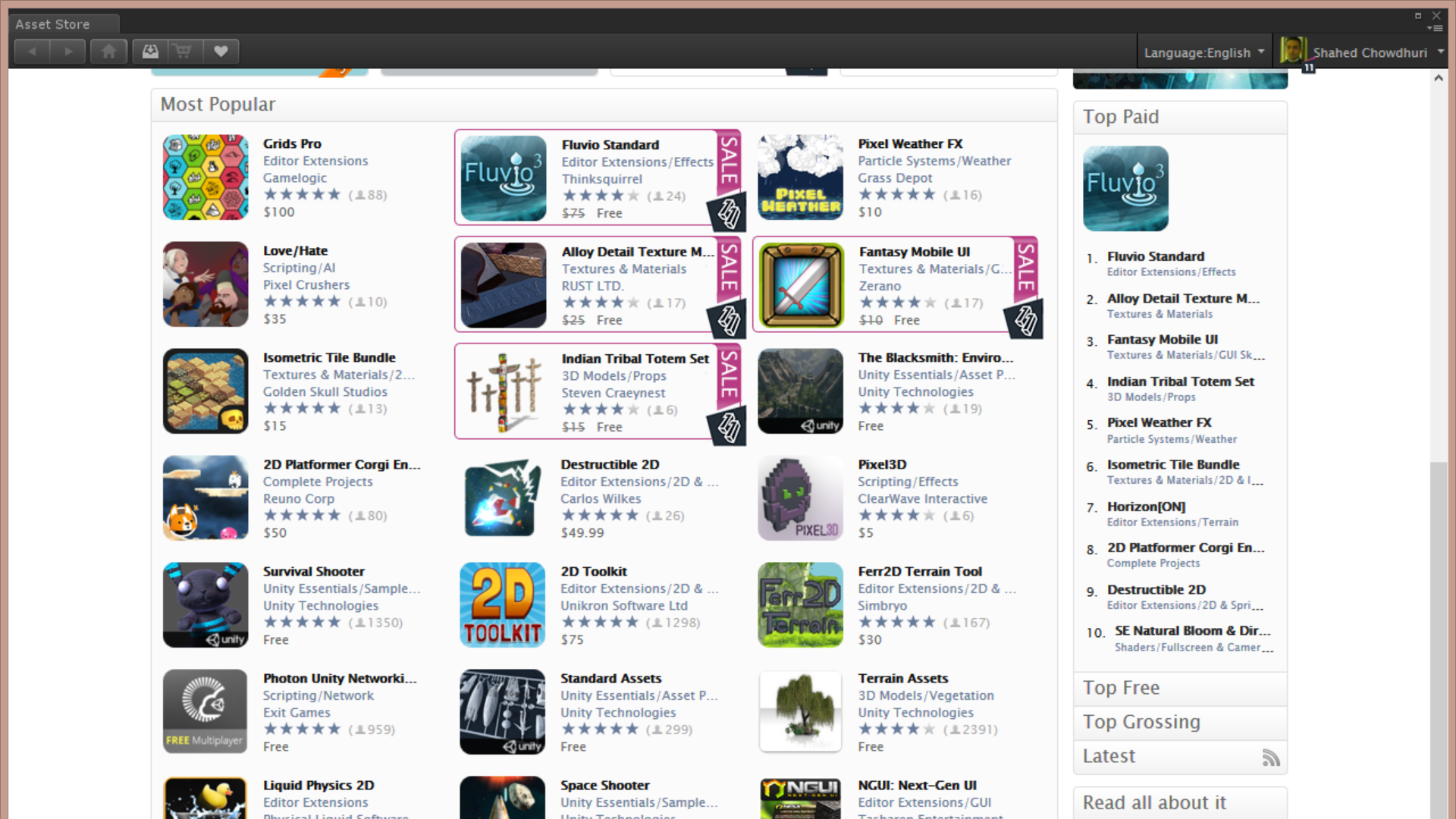 Scroll down
for top charts
Asset Store: Top Free
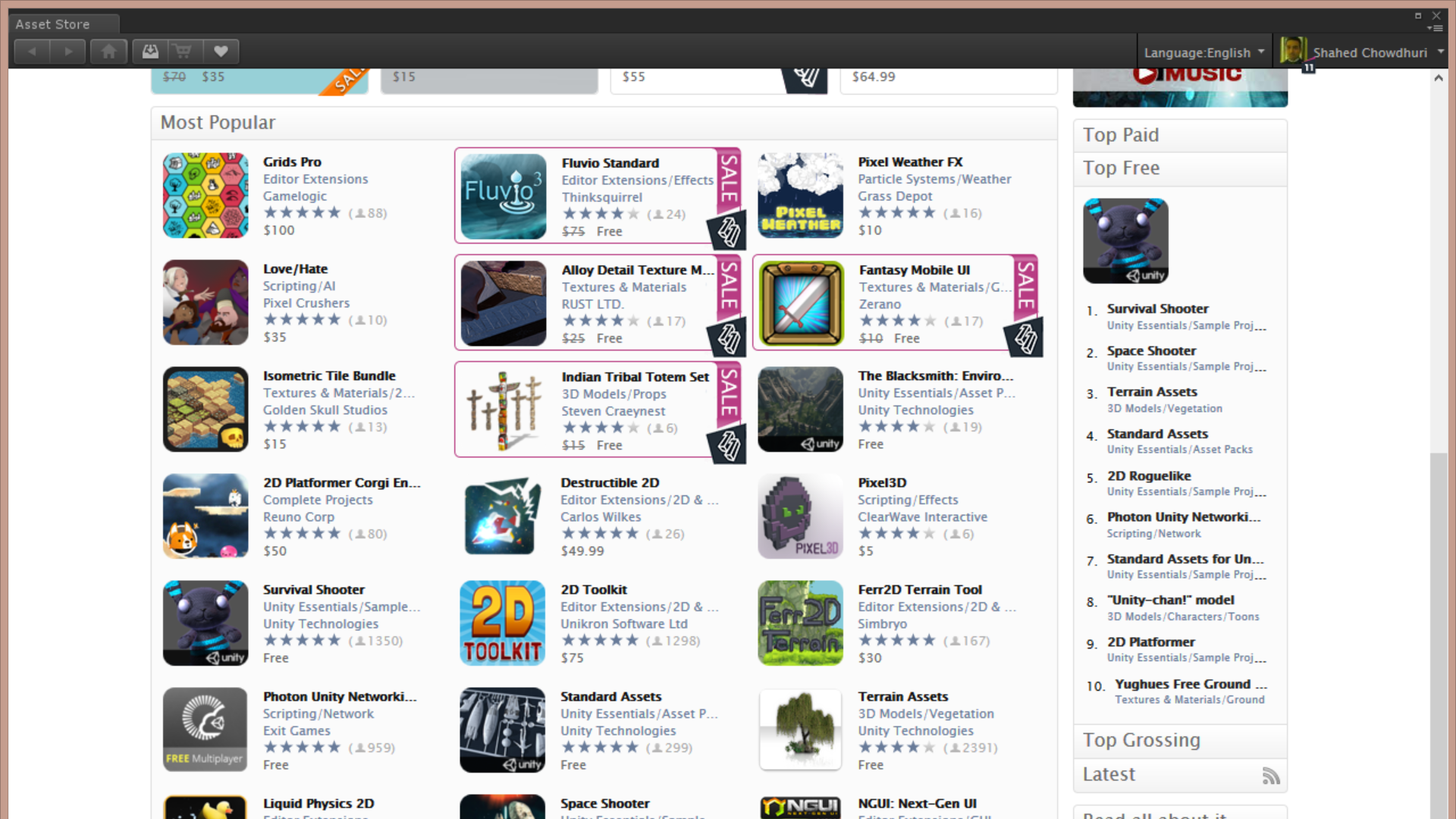 Click on 
Top Free

(below 
Top Paid)
Create New 2D Project for Platformer Game
Click File  New Project…
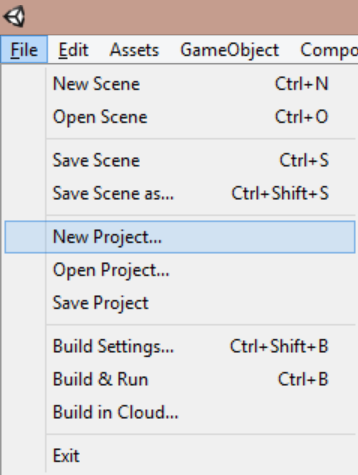 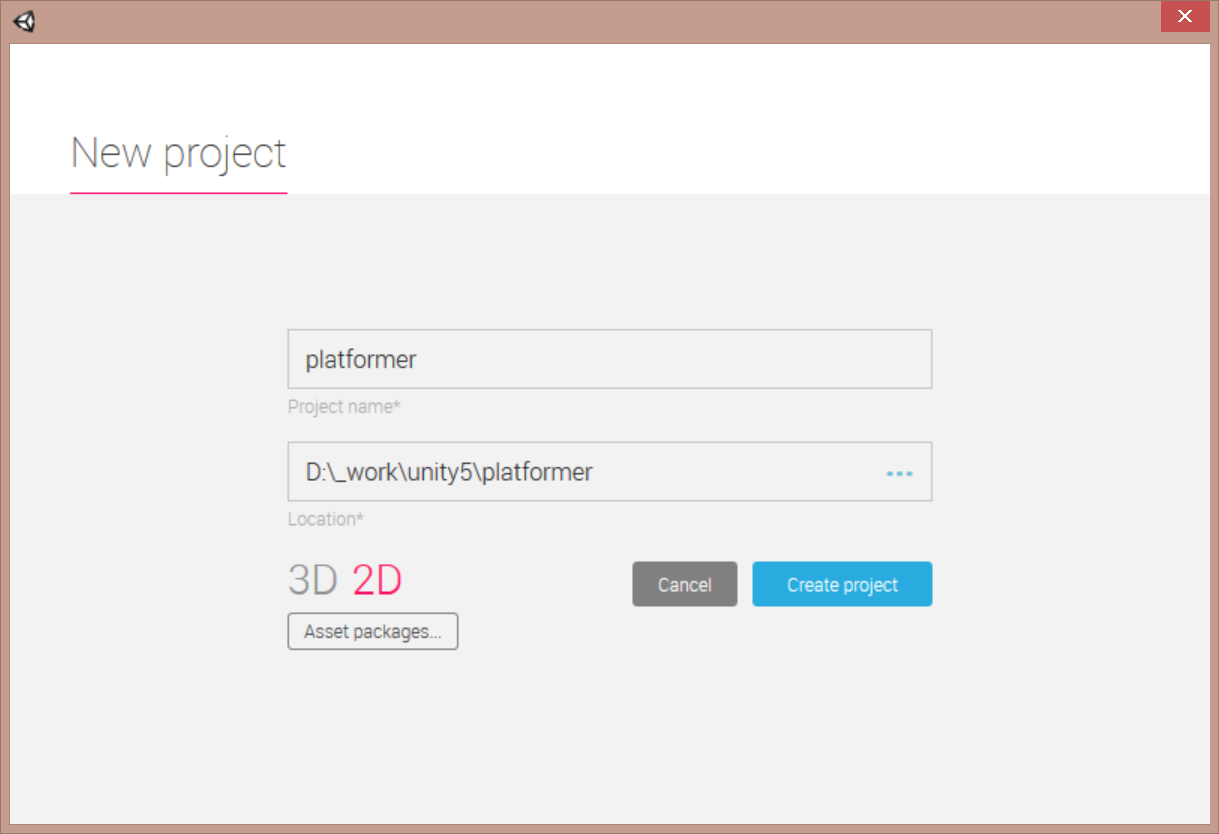 Name your project…
… choose 2D, then click “Create project”
Download and Import “2D Platformer”
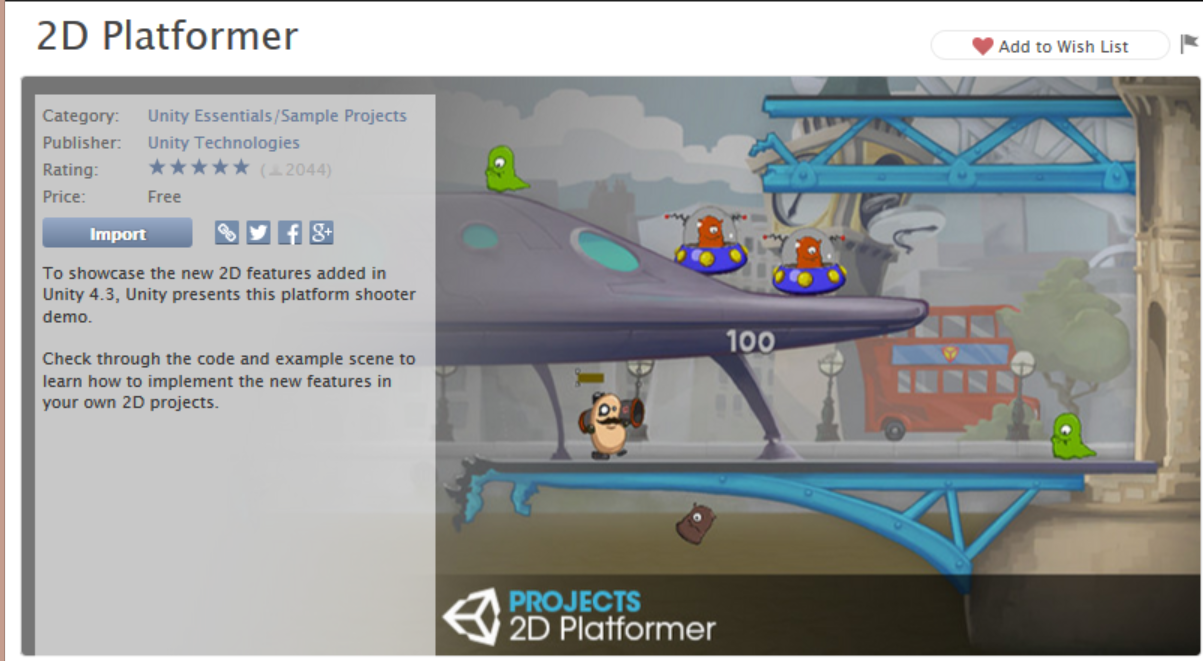 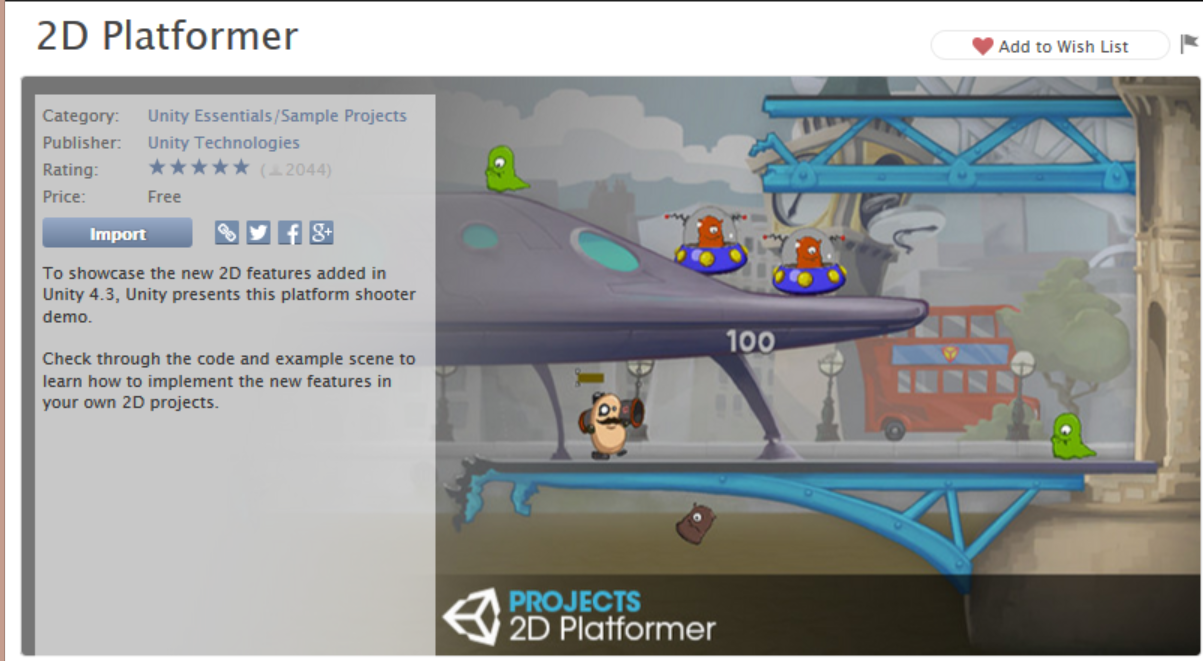 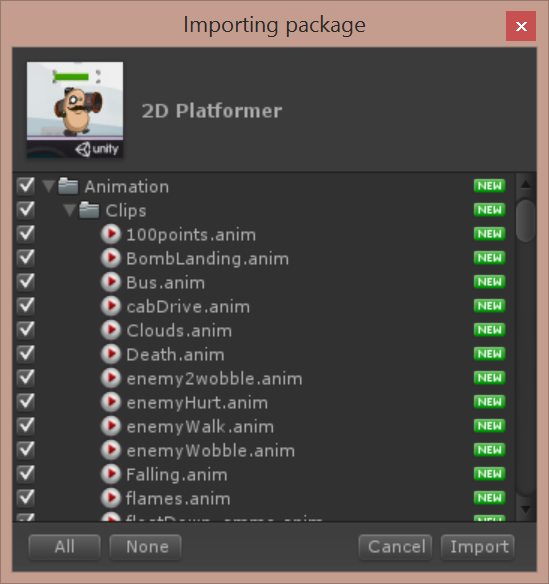 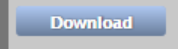 1. Click Download
2. Click Import
3. Import All!
Proceed Through Upgrade Prompt (optional)
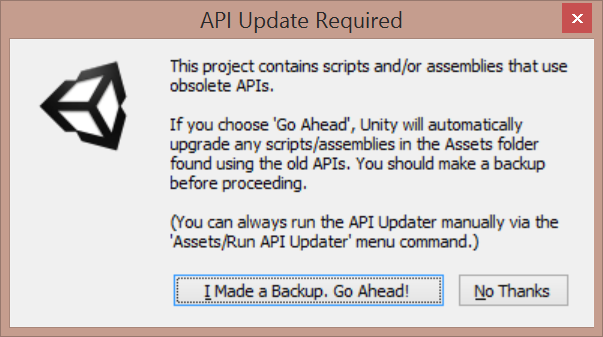 Go Ahead!
Run the game!
Click Play button
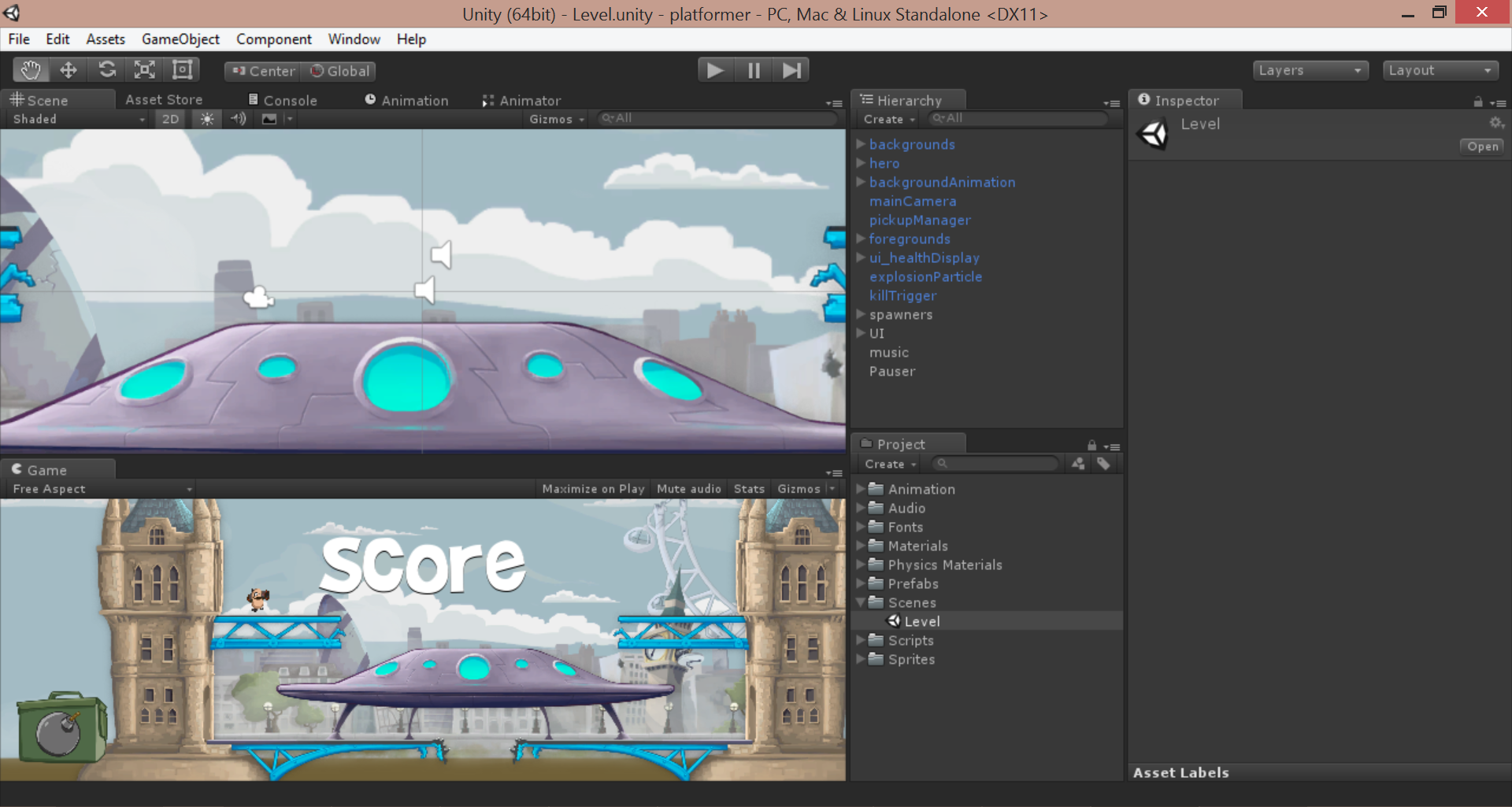 First Person Game
Add a first-person controller
Create New 3D Project
Click File  New Project…
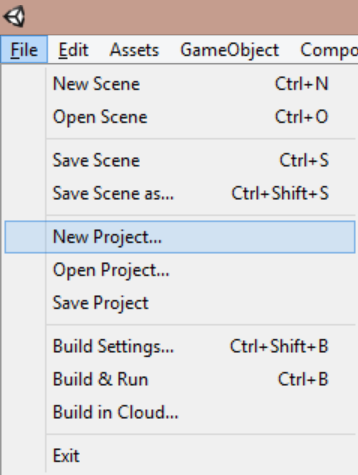 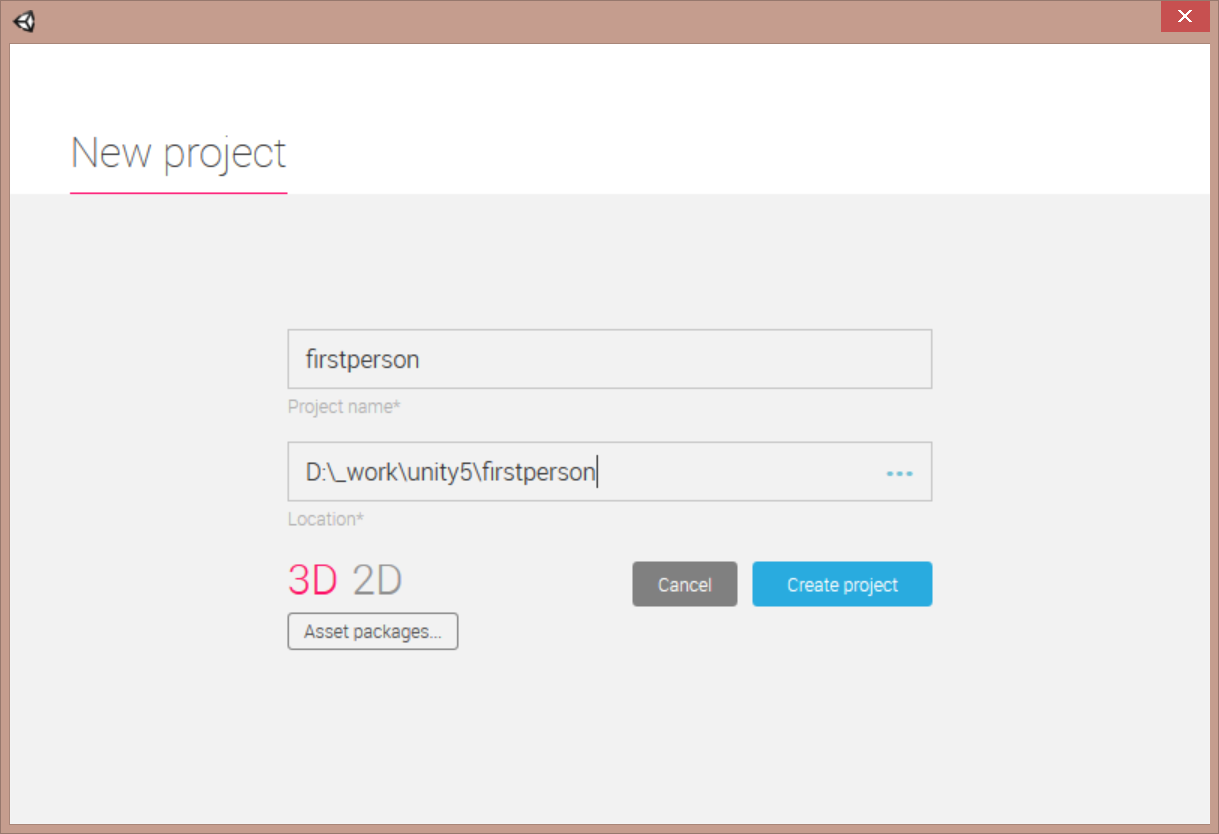 Name your project…
… choose 3D, then click “Create project”
Create Ground
From top menu, click GameObject  3D Object  Plane
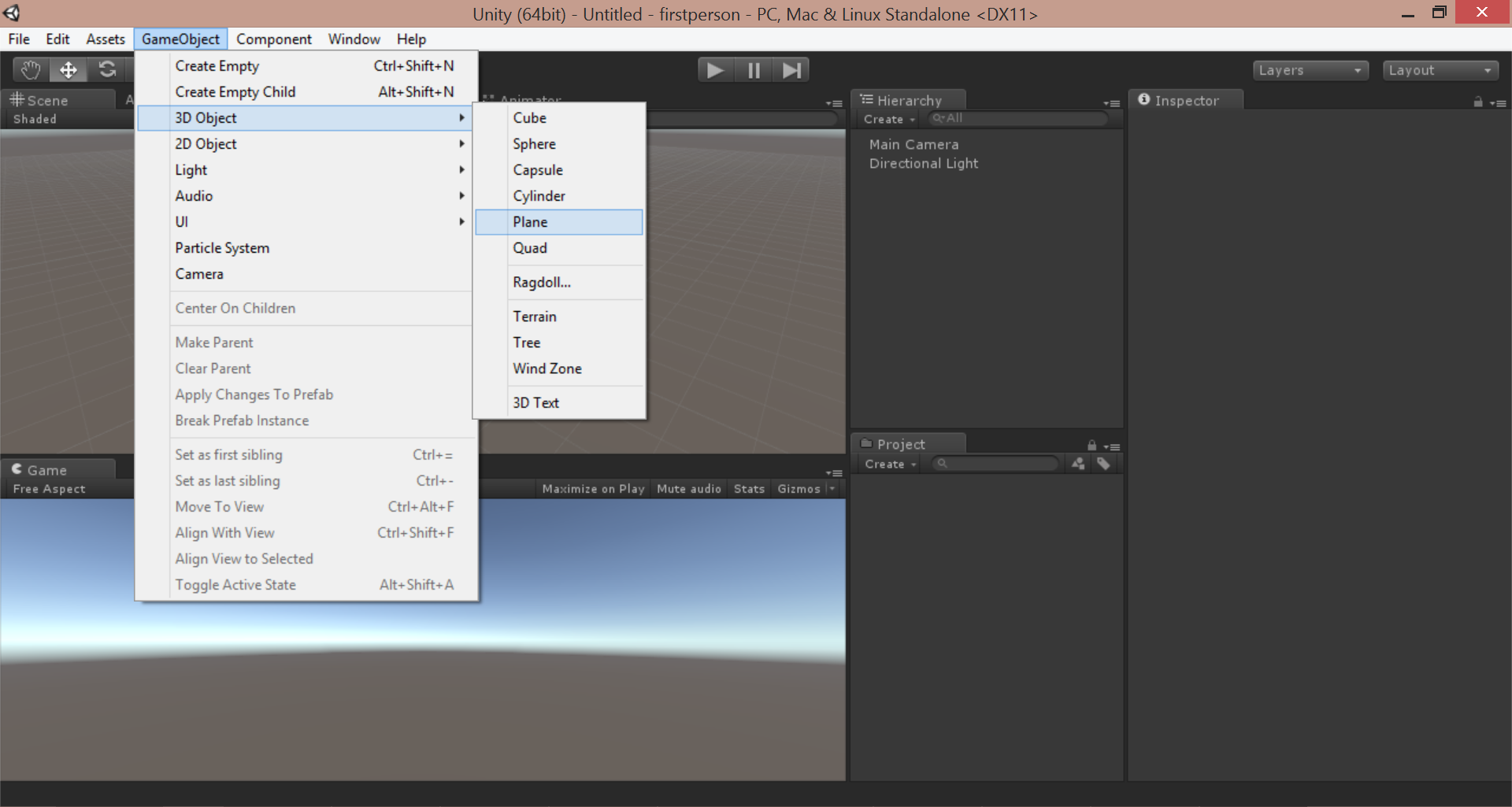 Import Characters Package
Click Assets  Import Package  Characters
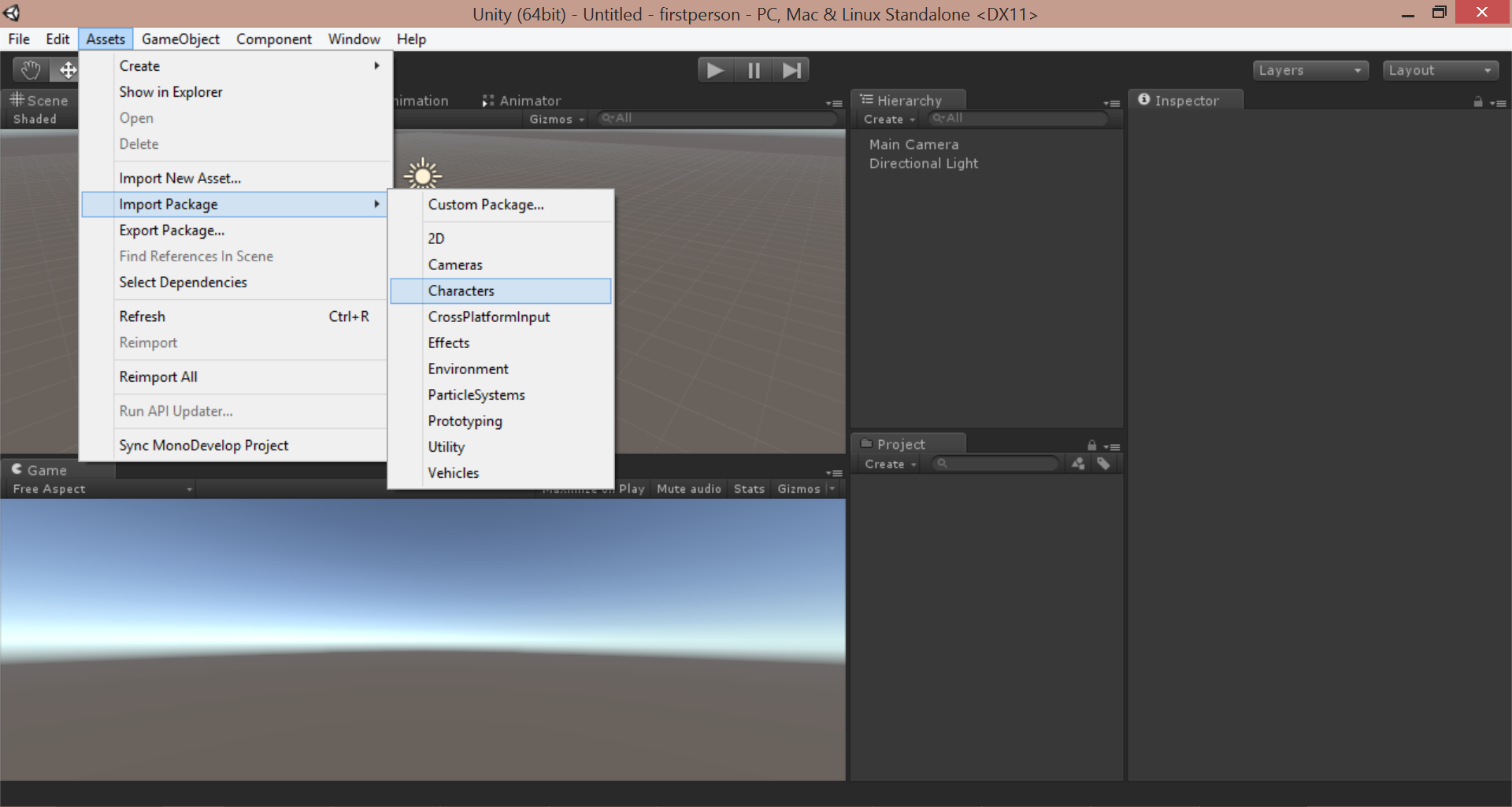 Import All!
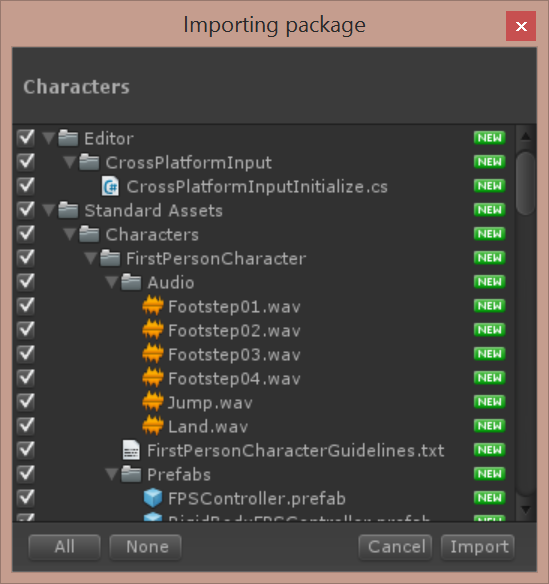 Locate FPS Controller in Project Panel
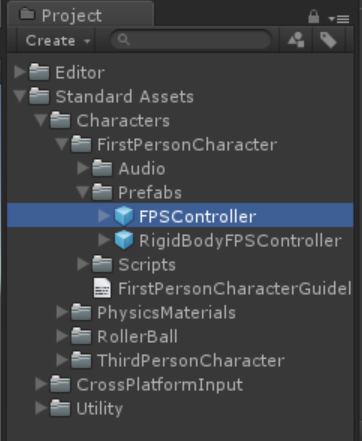 In the Project Panel,

Open the following:
Standard Assets
Characters
FirstPersonCharacter
Prefabs
FPSController
Drag FPSController to Scene
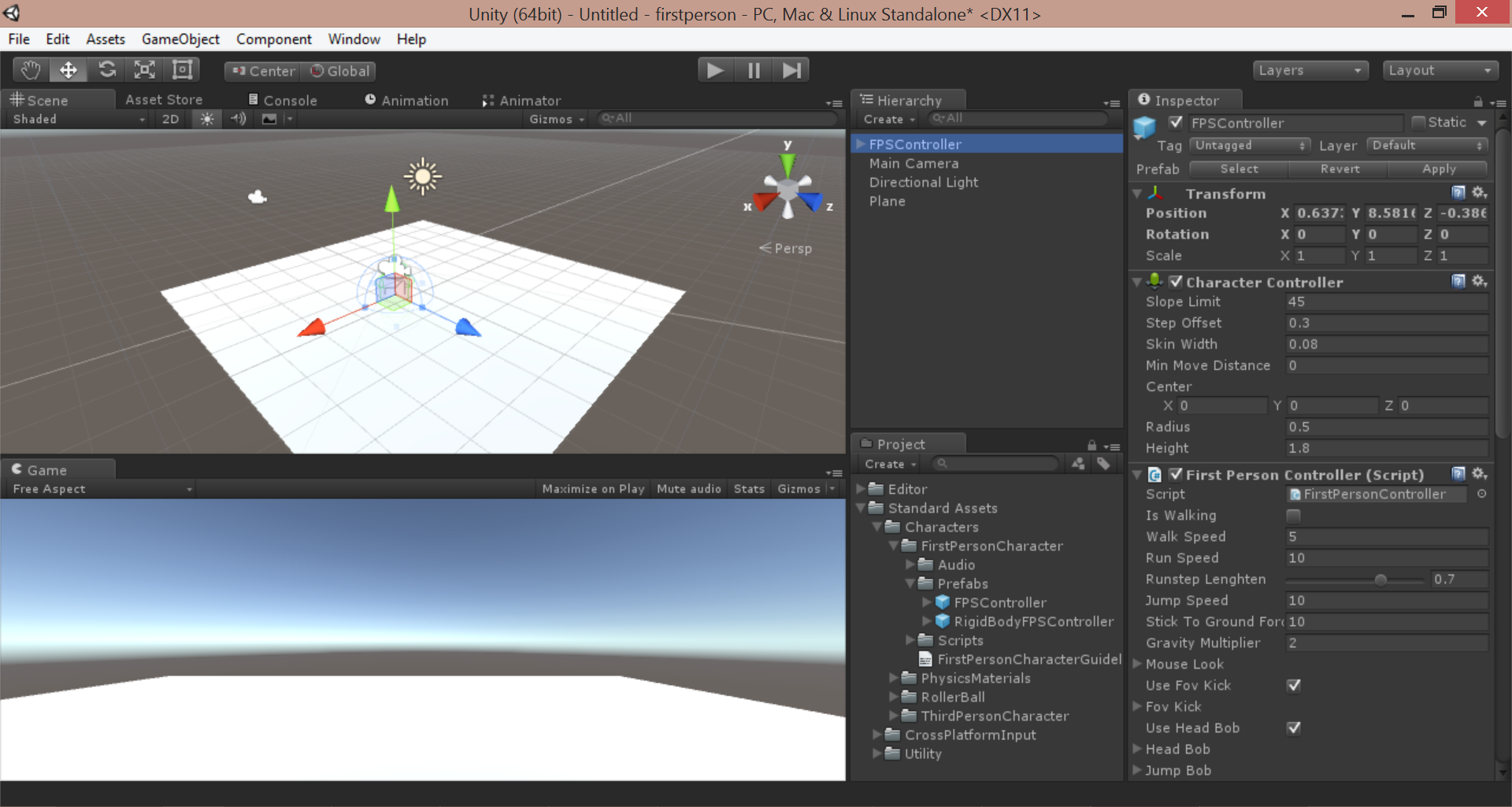 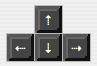 Run the Game!
Click Play button, move with arrow keys
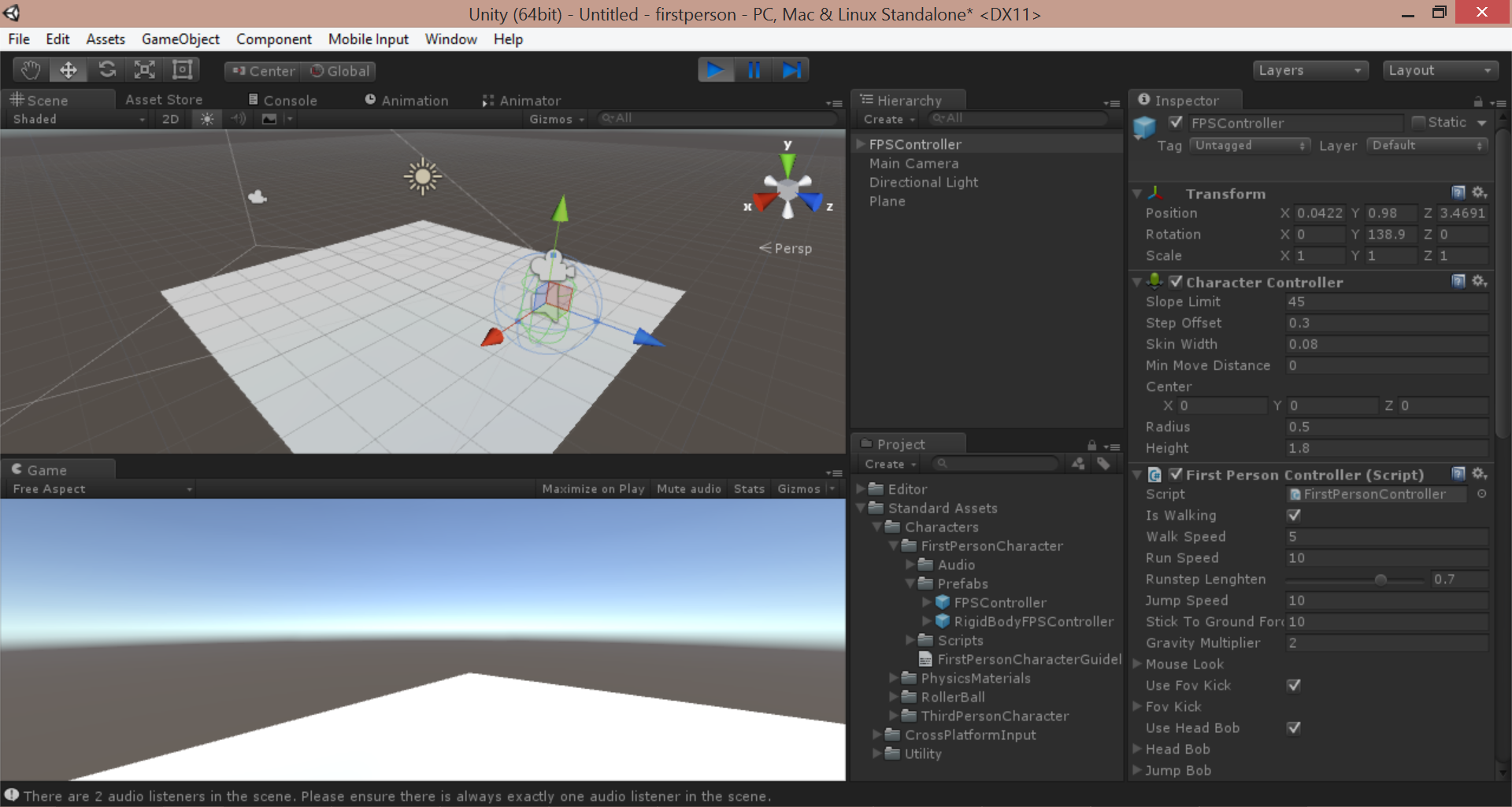 Notice 
FPSController 
in Hierachy
Terrain
Build your own terrain
Add Terrain
From top menu, click GameObject  3D Object  Terrain
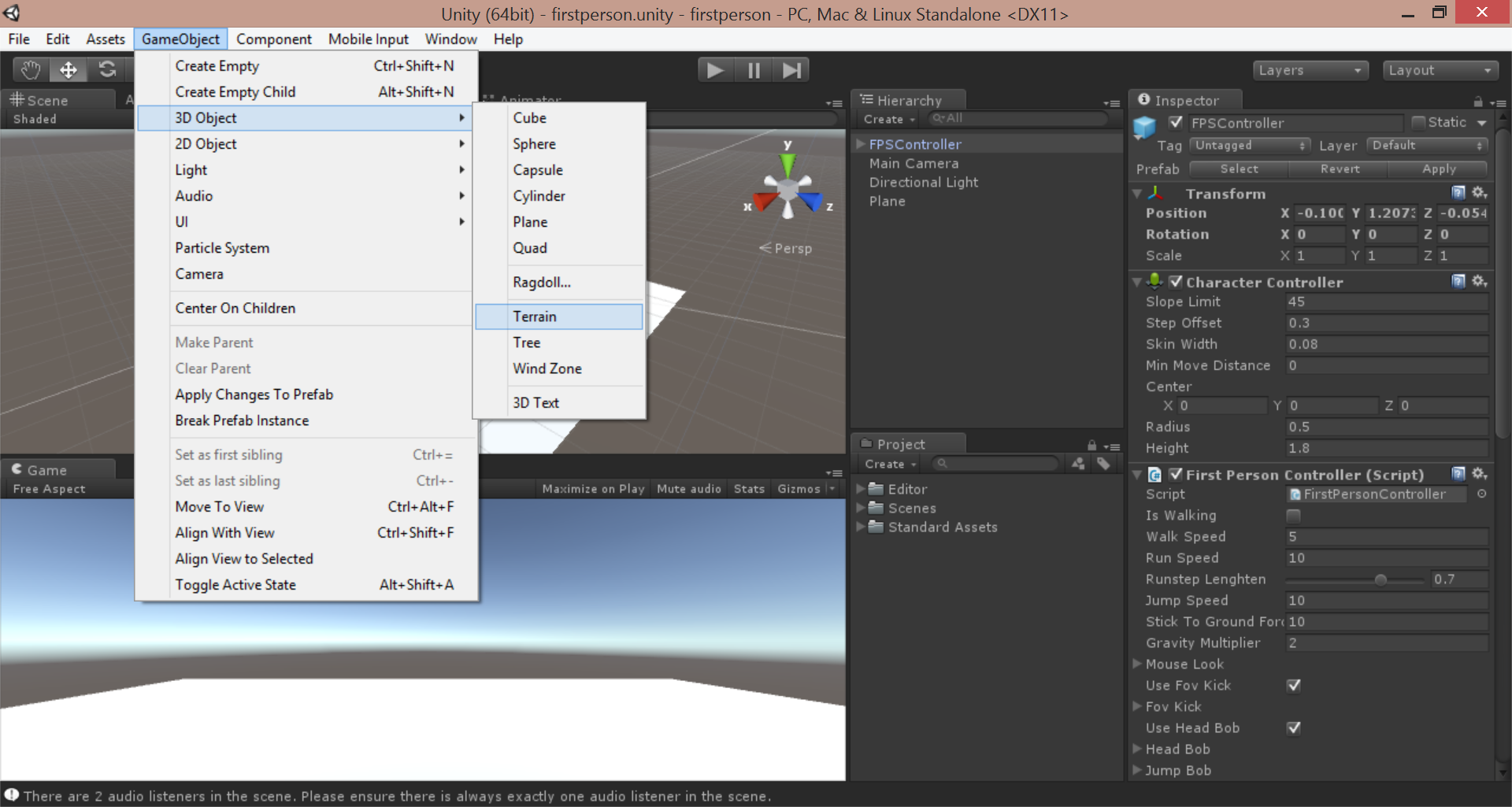 Zoom Out and Focus on Terrain
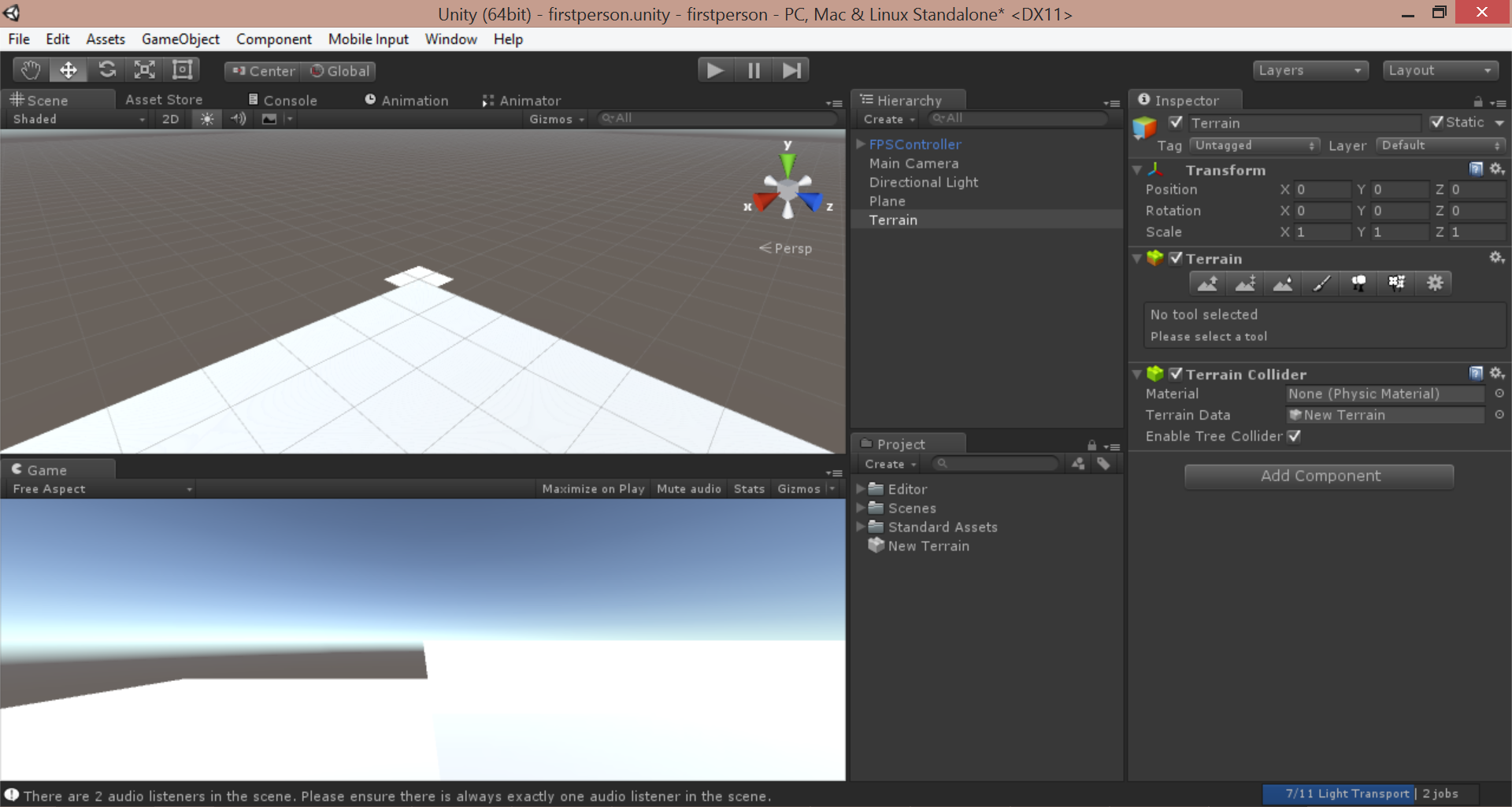 Select Tool to Raise/Lower Terrain
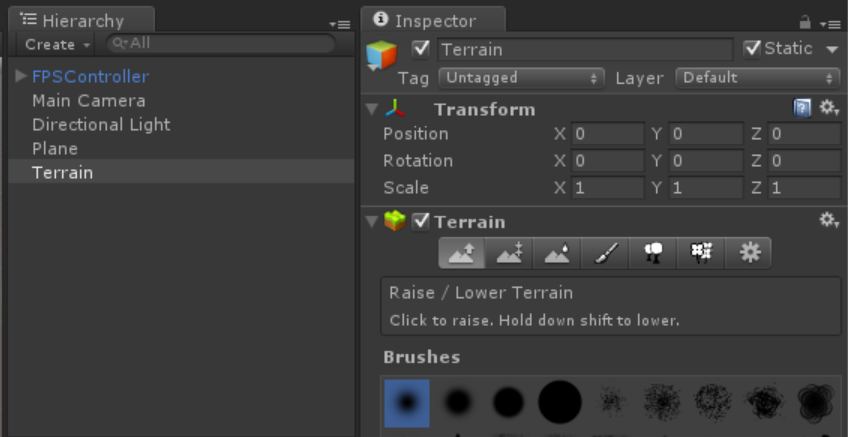 Drag Mouse on Terrain in Scene
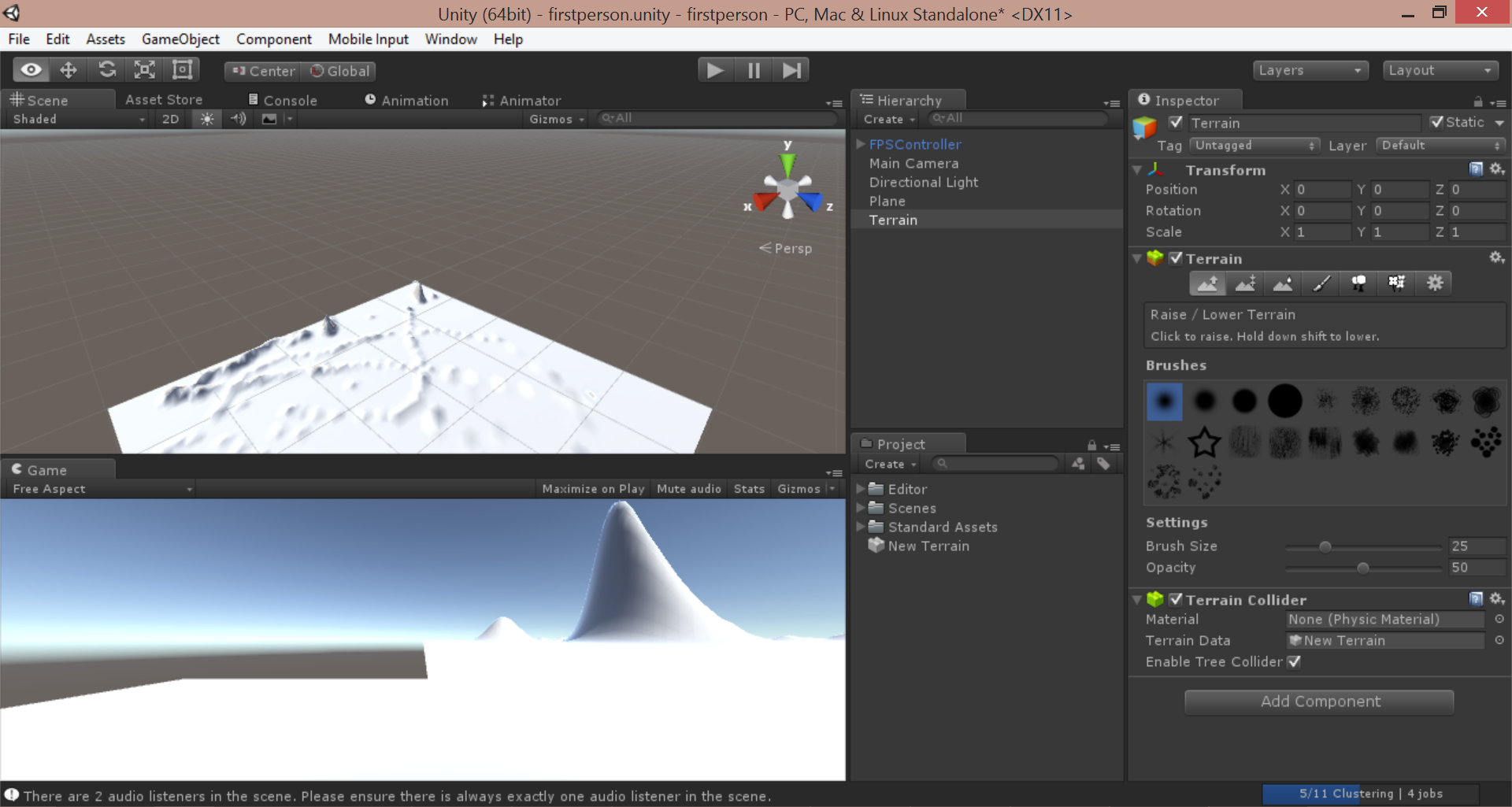 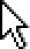 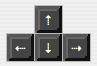 Run the game!
Click Play button, move with arrow keys
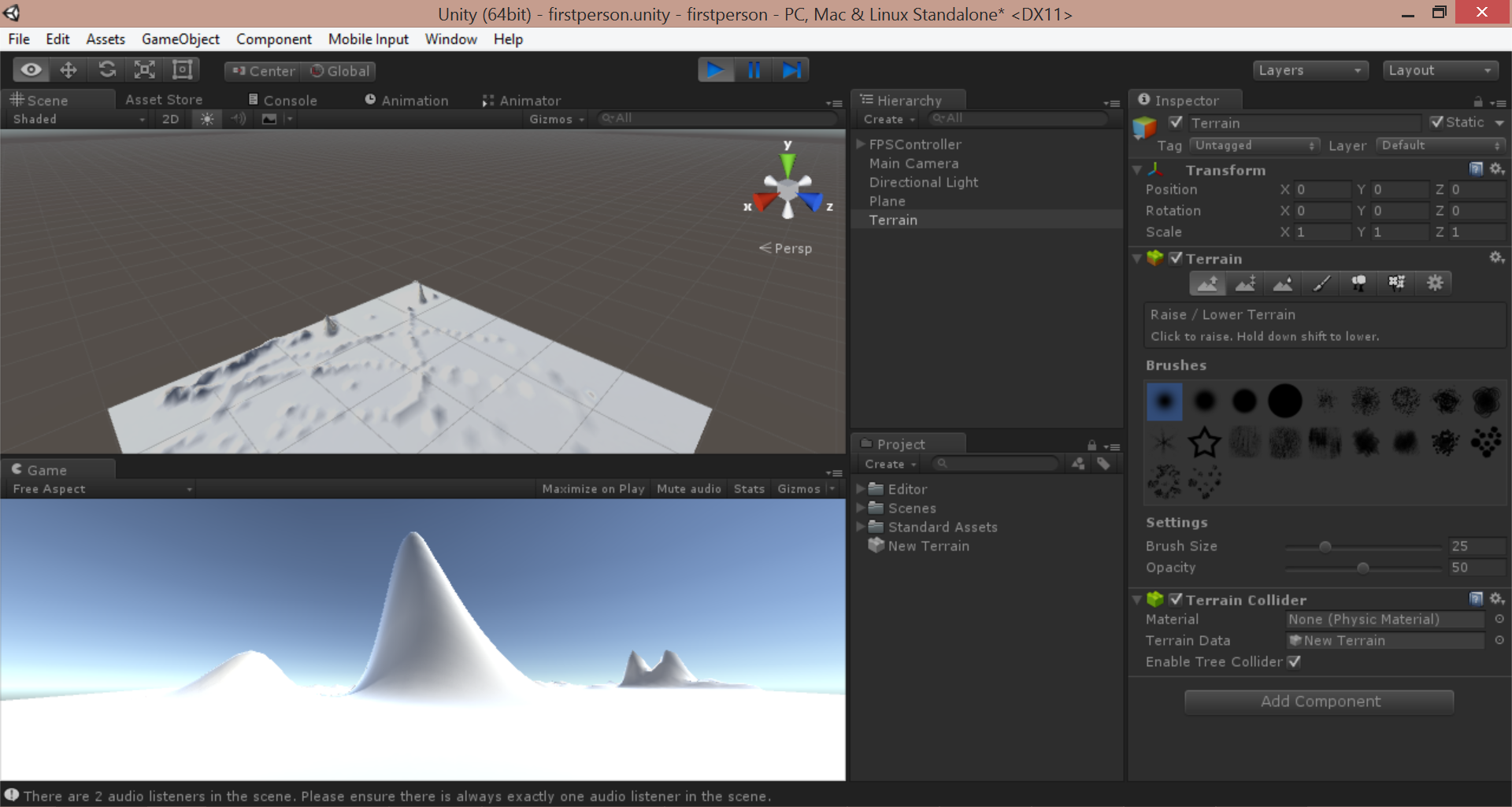 Download and Import Unity’s Terrain Assets
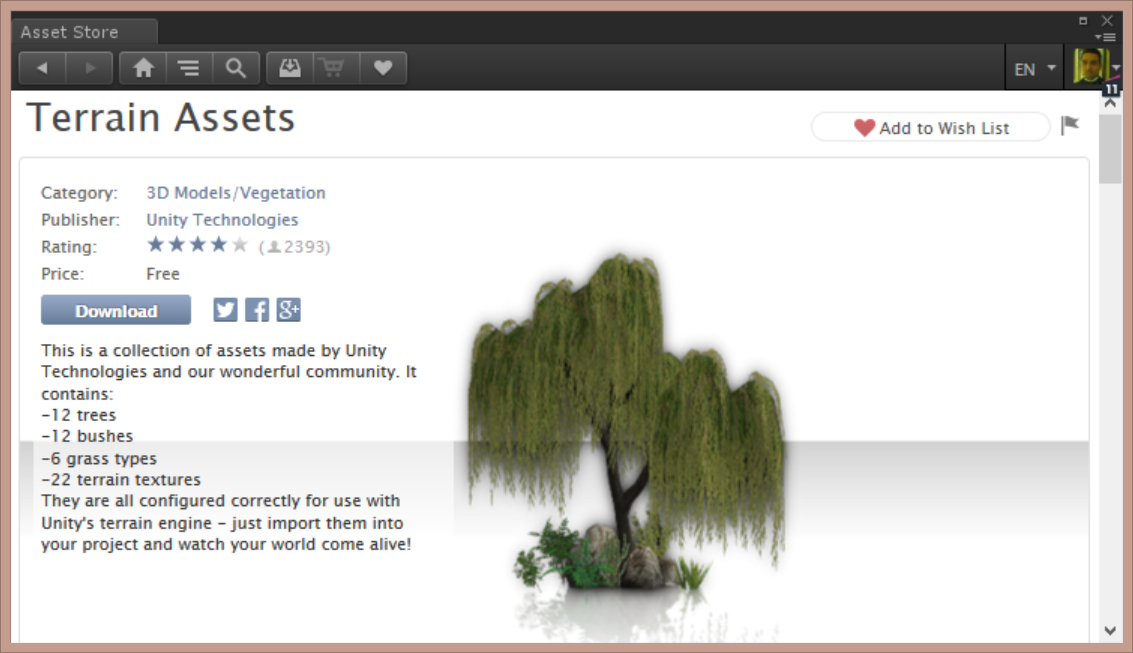 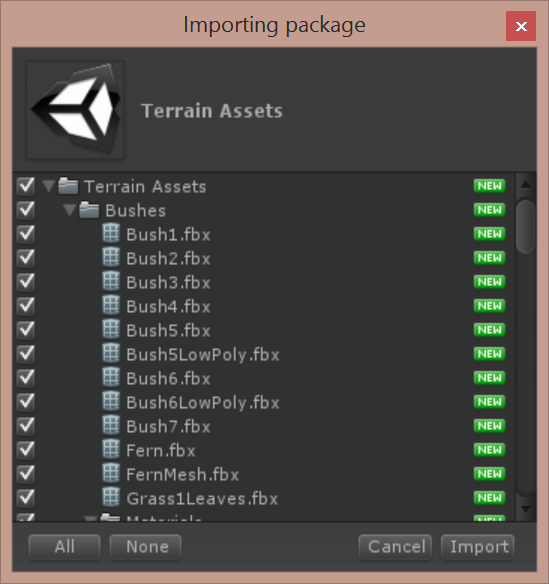 Select Tool to Place Trees
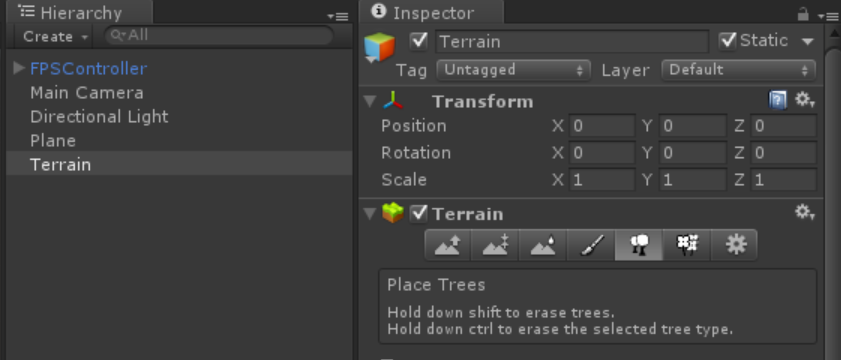 Edit Trees for Terrain to Add Tree
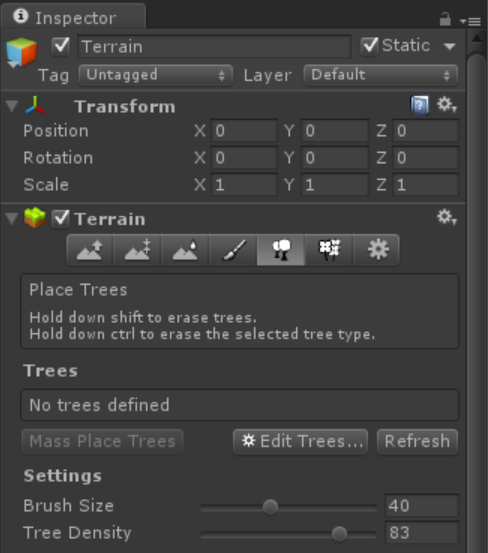 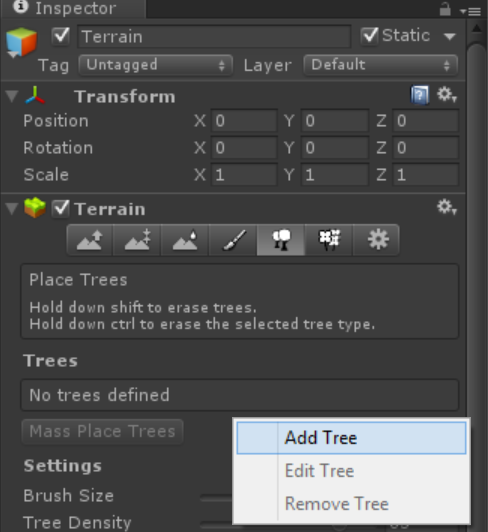 In the Terrain’s Inspector window, click Edit Trees  Add Tree
Assign Tree Prefab to Add Tree
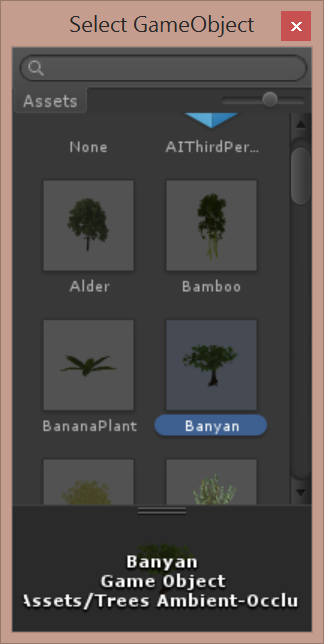 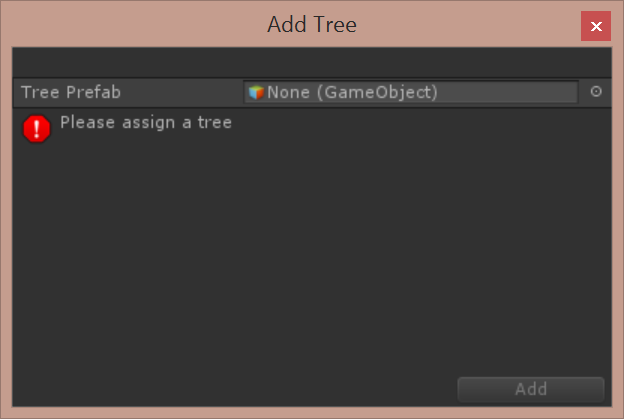 In the Add Tree dialog, click the tiny circle, then choose a tree, e.g. Banyan
Confirm Add
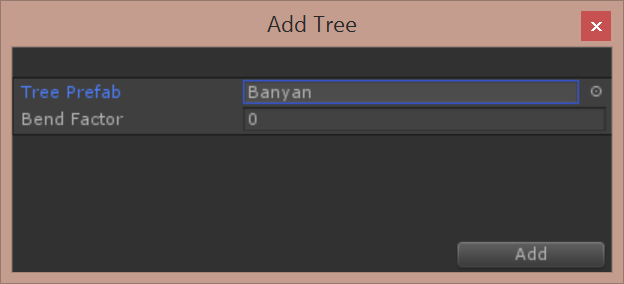 Click the Add button to confirm.
Mass Place Trees
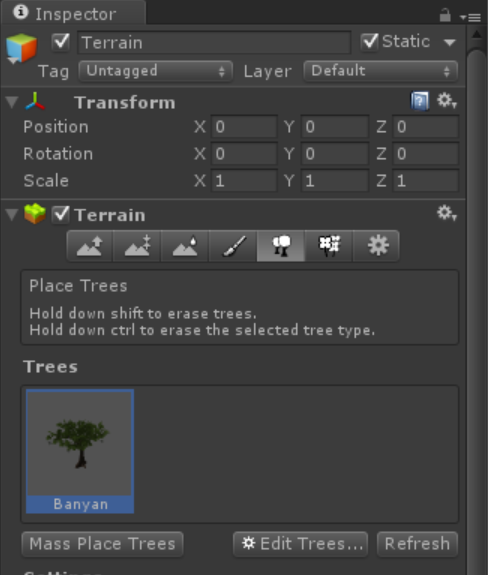 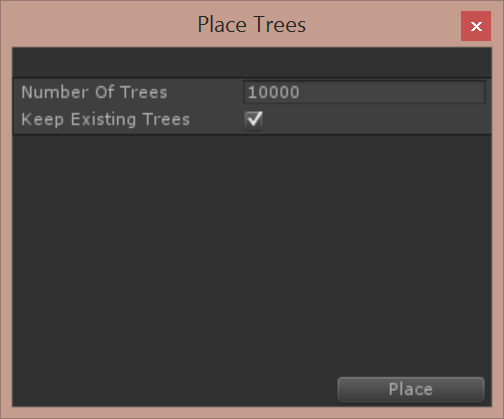 Click “Mass Place Trees, then click Place to confirm
Trees Too Small…?
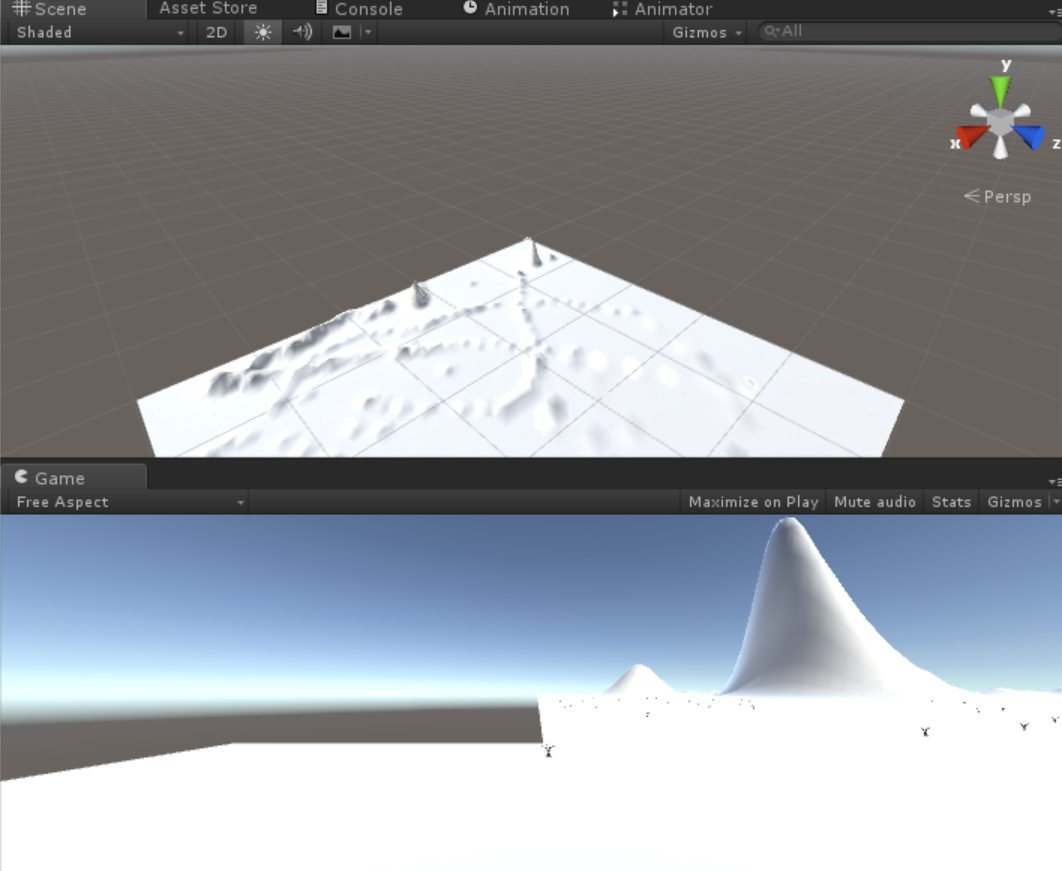 Too Small!
Update Scale for Tree Prefab
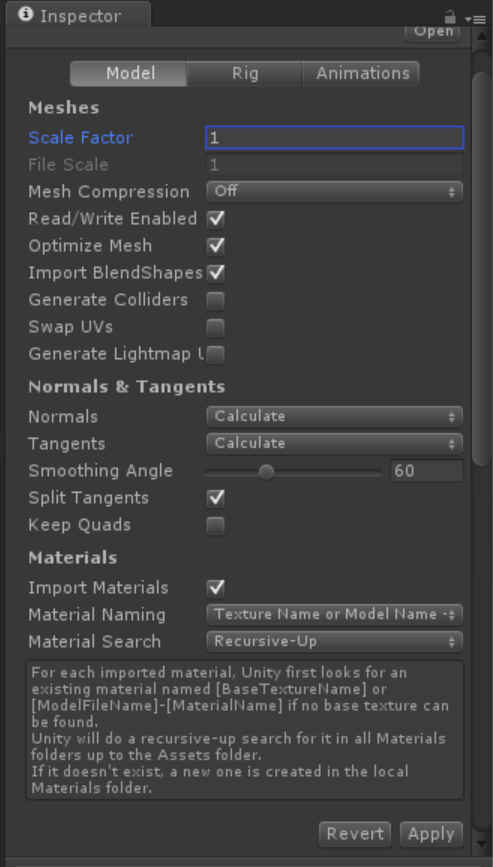 Enter a larger 
Scale Factor

e.g. 1
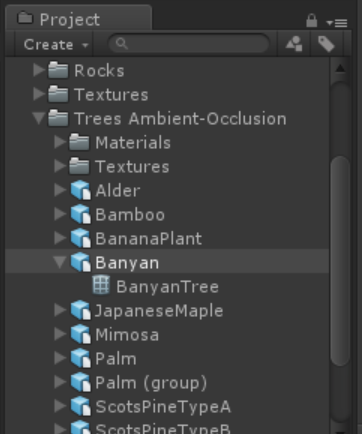 In the 
Project panel,

click the Prefab
for the tree you 
selected, 

e.g. Banyan
Click Apply to 
update all trees!
Enjoy Larger Trees!
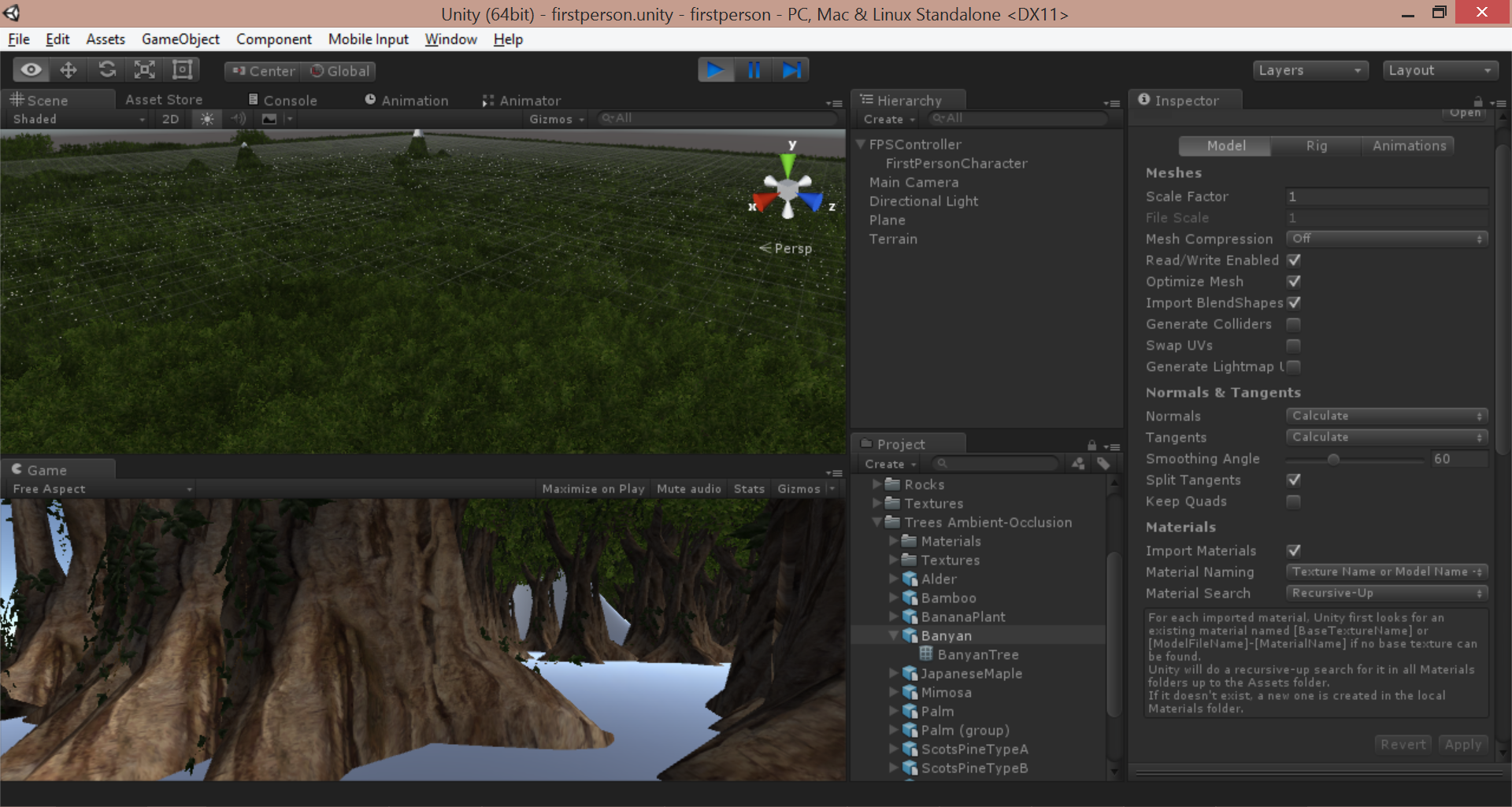 Optional: Import Environment Package
Click Assets  Import Package  Environment
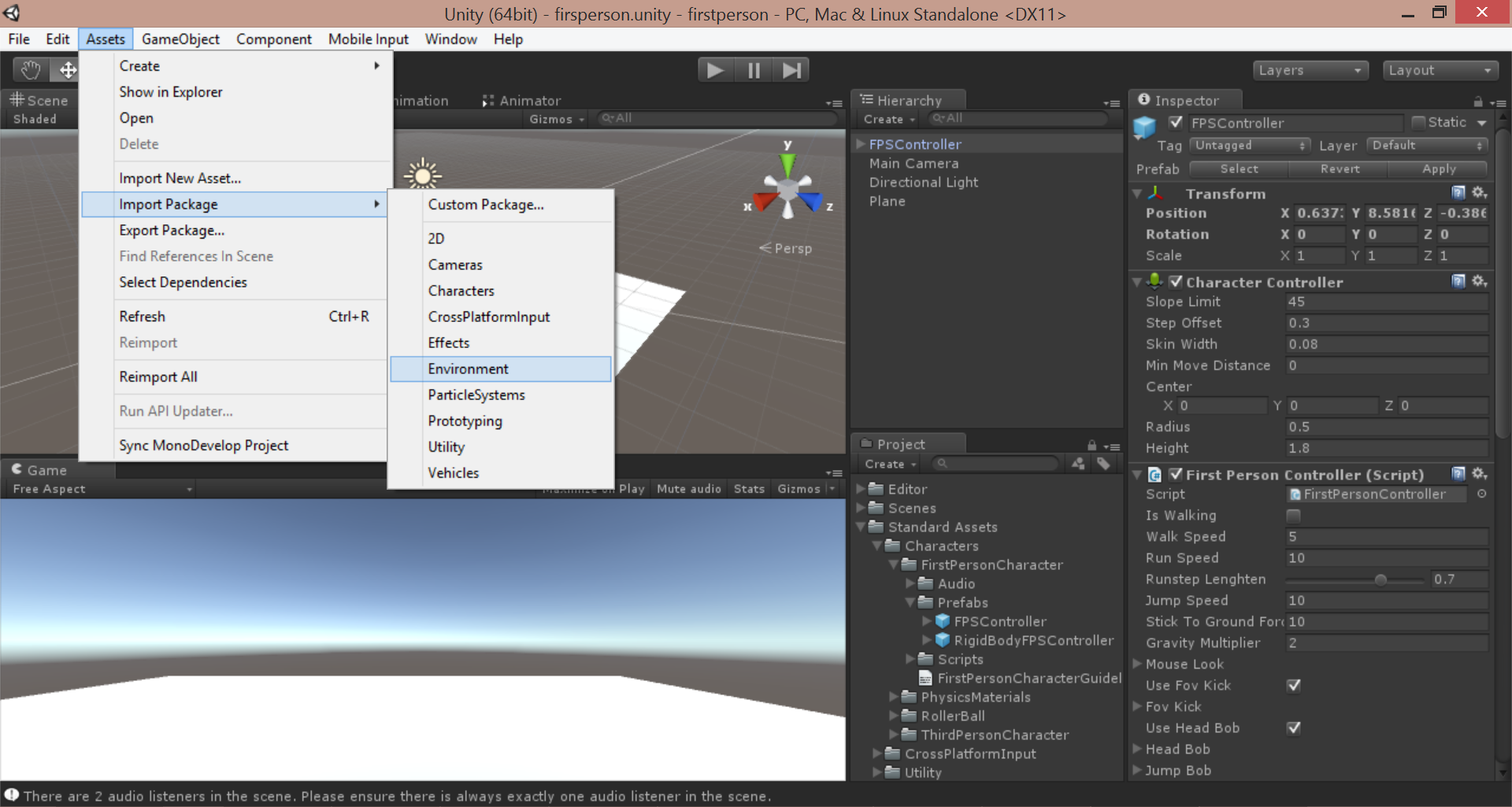 Import All!
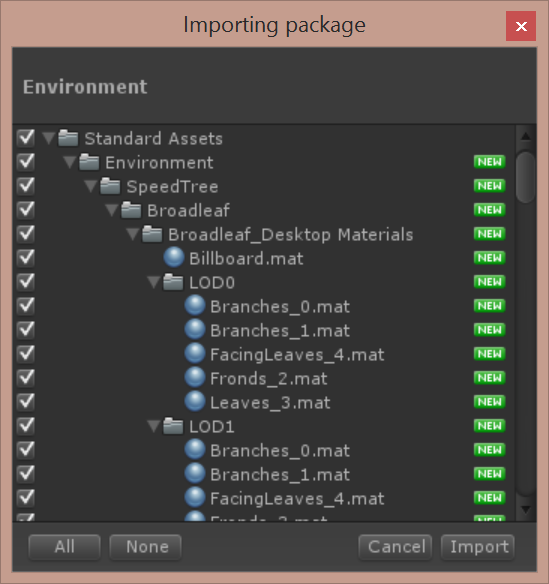